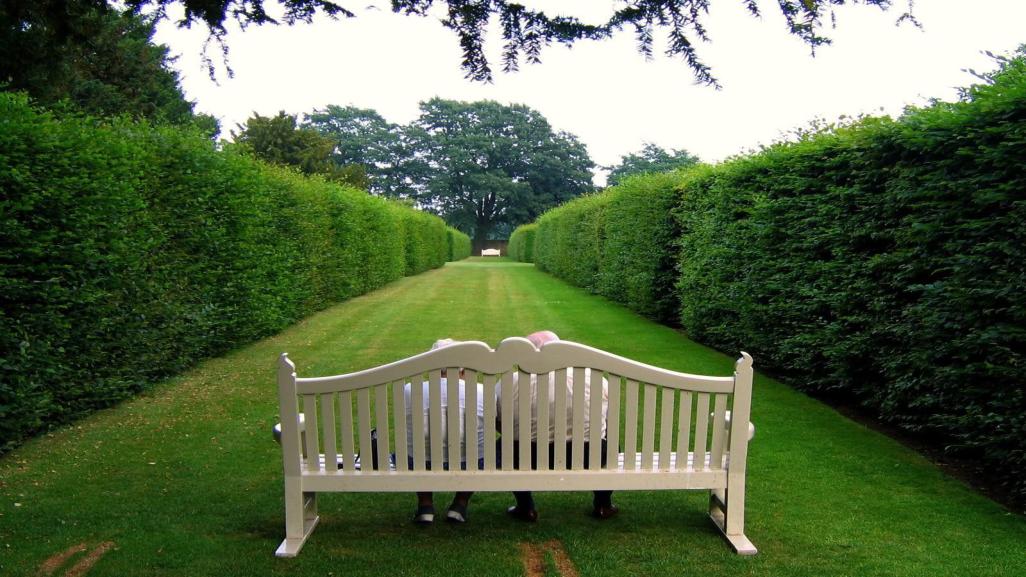 第三单元    资产阶级政治家
第7课　克伦威尔与英国革命
课标要求
讲述克伦威尔在英国资产阶级革命时期的主要活动，分析其功过。
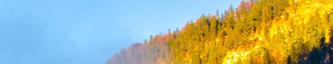 内容索引
自主学习 基础知识 —— 把握教材知识体系
史料实证 深化探究 —— 理解重要史料史论
反馈训练 随堂巩固 —— 会做题才是硬道理
自主学习     基础知识  
   —— 把握教材知识体系
一、初露锋芒
1.初期的议会活动
1628年，克伦威尔出席了议会，参与维护                   和新贵族阶层利益的斗争，而与斯图亚特王朝对抗。
2.制定《大抗议书》
1641年，“长期议会”召开，克伦威尔在议会中影响凸显，认为        是最终解决王权问题的唯一办法；克伦威尔参与《	        》的起草工作，该革命纲领抨击查理一世暴政，要求废除		   ，保障_______自由。
资产阶级
武力
大抗议书
封建特权
工商业
二、铁骑军统帅
1.摧毁王党军
(1)内战的爆发：1642年8月，	             组织王军，向议会军发起进攻，内战爆发。
(2)组建骑兵队：1643年，克伦威尔募集了一支主要由	          和城市平民组成的骑兵，克伦威尔在战场上展示了他的军事天才。
(3)马斯顿荒原战役：1644年，克伦威尔率领骑兵在马斯顿荒原上大败王军，这是英国内战的一个转折点。他所率领的军队也以“          ”闻名于全国。
查理一世
自耕农
铁骑军
(4)纳西比战役：1645年，克伦威尔率领以“铁骑军”为核心的“_______
____”在纳西比战役中摧垮了王军         。 
2.建立共和国
1649年，克伦威尔签署死刑令，处死查理一世，成立	    	       。
3.远征爱尔兰
(1)目的：为了缓解国内矛盾和打击        中下层军官中的反对力量，决定远征爱尔兰。
(2)经过：1649年8月，克伦威尔率军经过             后，占领了爱尔兰。
(3)结果：满足了英国的殖民需要；削弱了军队中的	         ，
军队开始蜕变成他建立		   的工具。
新模范
主力
军
英吉利共和国
军队
大屠杀
教材互补
民主力量
军事独裁
教材互补
共和国建立后，掌握实权的克伦威尔采取了一系列措施，以巩固资产阶级革命的成果。对内，克伦威尔镇压了平等派和掘地派。……对外，克伦威先后征服爱尔兰和苏格兰。……这期间，人民的反抗斗争和流亡海外的查理二世复辟活动的双重压力，加之频繁的军事活动导致军费开支攀升，引起大资产阶级的不满，克伦威尔的护国主政权危机四伏。(人民版)
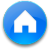 三、“护国主”与护国政体
1.护国政体
(1)建立原因：远征	    、镇压王党，使克伦威尔的威望达到了顶点，其权力欲开始膨胀；议会的软弱腐败。
(2)建立过程：1653年4月，克伦威尔发动政变，解散议会，12月宣布自己任“	            ”；1657年6月就任世袭护国主。
2.评价克伦威尔
克伦威尔的一生，从清教徒乡绅到	       ；从受士兵爱戴的统
帅到爱尔兰战场上的杀人魔王；从封建君主专制的坚定            到
无冕之王。克伦威尔成为英国历史上最具争议的人物之一。
爱尔兰
护国主
军事天才
疑难精析
反对者
方法技巧
疑难精析
如何理解克伦威尔的军事独裁统治？
资产阶级力量相对弱小的时代需要以个人独裁巩固资产阶级革命成果，本质上是维护资产阶级利益的。但独裁易激化矛盾，引发社会动荡；而且依靠个人威信维持的民主政体较脆弱，同时为复辟开了方便之门；并且独裁形式一定程度上破坏了民主共和原则，如驱散议会。
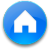 方法技巧
讲述历史人物，离不开人物的生平业绩，这些业绩正是由无数件“事”构成的。归纳业绩可以采用分类法和分期法。分类法，即把历史人物一生的重大事迹按类别归纳评述的方法，古代帝王事迹大多适用此法。分期法，即把历史人物的活动纳入各个历史时期加以叙述、评价的方法，近现代史上的人物大多适用此法。
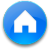 知识图示
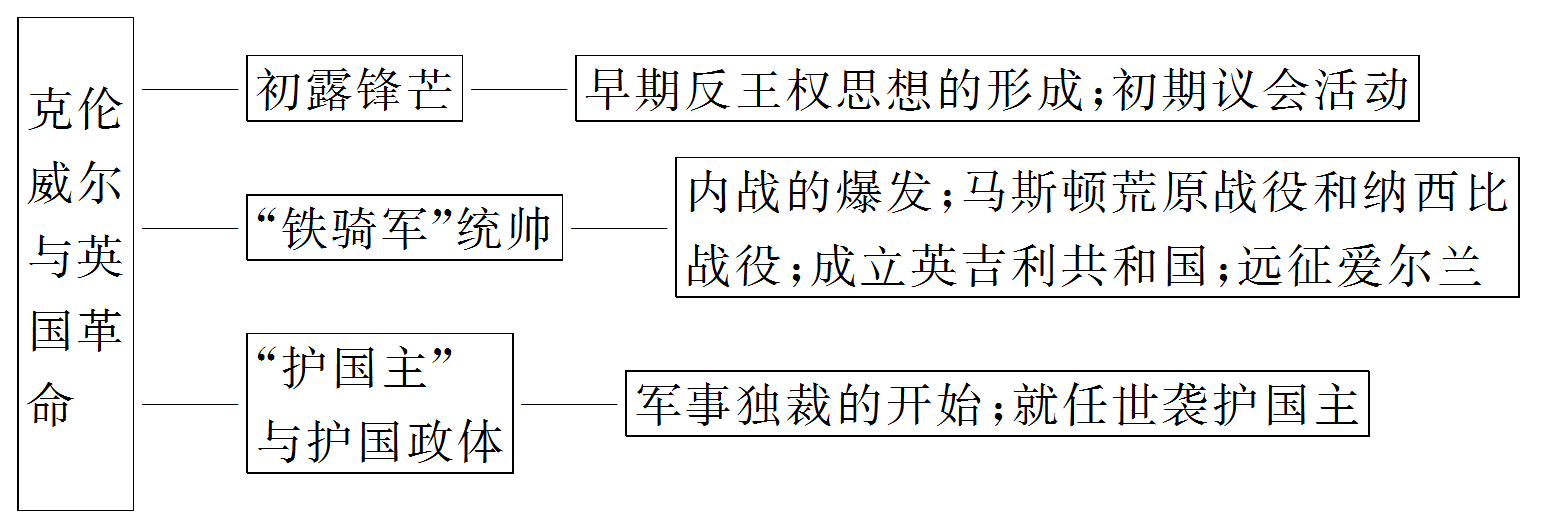 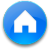 史料实证     深化探究  
    —— 理解重要史料史论
主题一　克伦威尔的主要活动
史料　在我们的时代，有许多人怀着巨大的敬意回忆起克伦威尔，他是一个虔诚的为了国家的自由而奋斗的战士。
——纳萨尔奇·克鲁奇《克伦威尔的历史》
“欧洲还从没见过类似的带兵艺术”。
——列斯里《马斯顿荒原战役的参加者》
问题思考
(1)克伦威尔指挥下的军队为何会不断取胜？
提示　出身于自耕农的士兵革命觉悟高，纪律严明；不拘一格提拔高素质的军官；军队训练有素，克伦威尔指挥能力杰出等。
提示
(2)革命期间的克伦威尔代表哪个阶级的利益？举例说明他为国家的自由而奋斗的活动。
提示　①阶级属性：代表资产阶级和新贵族的利益。
②活动：组建“铁骑军”、“新模范军”；在马斯顿荒原战役、纳西比战役中打败王军主力；处死查理一世；成立共和国。
提示
主题二　克伦威尔的贡献
探究点1　护国主时期的贡献
史料　几乎所有的历史学家都认为，克伦威尔在对英国历史作出的最显著的贡献中，首先是，在经过近乎十年的内战之后，他在英格兰、苏格兰和爱尔兰奠定了一个和平时期。……也许可以这样说，谁都不能像他那样取得如此丰富的成就，他死后不久，就引起了一场大混乱。可是在克伦威尔护国政体统治下，却使英国人比较享有繁荣，并能在国内过和平生活。
——(英)莫里斯·阿什利《论奥利弗·克伦威尔》 
问题思考
这一时期他代表哪个阶级的利益，结合史料信息说一说理由。
提示
提示　代表资产阶级和新贵族的利益。因为“护国主”政府对内镇压人民的反抗，对外扩张，争夺殖民霸权，巩固了革命成果，维护了资产阶级和新贵族的利益。
探究点2　维护英国的海外利益
史料　在上帝庇佑和保护之下，航海业乃是谋求本共和国福利与安全最重要的手段，兹为增加本国船运和鼓励航海，本届国会及其权力机关特规定：自公元1651年12月1日起及从此以后，亚洲、非洲或美洲，或该三洲的任何部分，或属于该三洲的岛屿，或该三洲通用地图或图片所载明或记述的岛屿，无论为英国人或别国人的殖民地，所生长、出产或制造的任何货物或商品，如非由属于本共和国人民所有的任何种类船舶载运，皆不准输入或带进英吉利共和国，或爱尔兰，或本共和国所属或所有的任何其他地方、岛屿、殖民地或领土。
——蒋相泽《世界通史资料选辑》
问题思考
(1)史料出自英国哪一文件？这些规定的目的是什么？
提示　出自《航海条例》。
目的：打击荷兰的海上贸易，维护英国的海外贸易利益及权威。
提示
(2)此外克伦威尔在位期间还有哪些维护英国海外利益的活动？
提示　活动：①英荷战争打败荷兰；
②同瑞典、丹麦、葡萄牙等国签订商约，巩固了英国的海上权威和商业利益等。
提示
探究点3　对克伦威尔的评价
史料　克伦威尔是一位备受争议的英国早期资产阶级革命领袖。他发挥卓越的军事才能，击败王军，把查理一世送上断头台，建立起资产阶级共和国。但也有人指责他是世界上最臭名昭著的暴君之一。恩格斯曾说：“他是兼罗伯斯庇尔与拿破仑于一身。”丘吉尔则认为“克伦威尔在很多方面和现代的独裁者不是一种类型”。总之，“没有哪一个人像他这样被人说得更好或被人说得更坏”。
问题思考
(1)分别列举克伦威尔一生活动的几个主要方面。
提示
提示　活动分类：
①反对王权
抨击天主教，拥护清教徒反对专制王权；参与起草资产阶级和新贵族革命纲领的《大抗议书》。
②摧毁王军：1645年，克伦威尔亲率“新模范军”在纳西比战役中摧垮王军主力。
③筹划共和：1649年1月30日，处死查理一世，结束封建王权统治，建立资产阶级共和国。
④远征爱尔兰：1649年8月，克伦威尔出兵爱尔兰，既满足了英国的殖民需要，也成功削弱了军队中的民主力量，军队开始蜕变成克伦威尔建立军事独裁的工具。
⑤建立护国政体：1653年，就任“护国主”，以克伦威尔的个人军事独裁为特色的护国政体时期开始。
(2)以上活动哪些可视为其过失范畴？
提示　过失
①远征爱尔兰，给当地人民带来灾难。
②军事独裁统治和频繁的军事活动引起人们不满，使社会动荡不安。
提示
(3)用简洁的评述文字说一说对克伦威尔的认识。
提示　总体评价：功大于过
①英国伟大的资产阶级革命家、军事家、政治家。
②其缺点与局限，本质上是由当时资产阶级发展不成熟决定的。
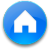 提示
反馈训练 	  随堂巩固  
—— 会做题才是硬道理
1.在英国资产阶级革命中，资产阶级与新贵族结成同盟。其反封建的基础是
A.经济利益一致  		B.政治地位一致
C.思想观念一致  		D.阶级出身一致
√
解析　新贵族按照资本主义的生产方式经营，需要冲破封建的阻挠，所以才会具有和资产阶级相同的经济利益，那么两者要结成同盟也就顺理成章了。故经济利益才是二者结盟的最根本的驱动力。
1
2
3
4
5
6
解析
答案
2.17世纪中叶英国国王与议会矛盾的实质是
A.王权与教权的矛盾
B.税收问题上出现的分歧
C.封建势力与资产阶级的矛盾
D.双方争夺财政大权
√
解析　英国国王与议会的矛盾是封建君主专制与资产阶级限制王权的矛盾。A项与史实不符，B、D两项是表面现象。
1
2
3
4
5
6
解析
答案
3.英国内战中，既显示了克伦威尔卓越的统帅才能，又使战局出现转折的战役是
A.纳西比战役  			B.马斯顿荒原战役
C.萨拉托加大捷 		D.约克镇战役
√
解析　马斯顿荒原战役是内战的一个转折点，克伦威尔的军队赢得“铁骑军”的称号。
1
2
3
4
5
6
解析
答案
4.有人说克伦威尔是一位“未戴王冠的英国国王”，其主要依据是
A.率“新模范军”打败王军
B.是英国资产阶级革命的主要领导人
C.建立了军事独裁统治
D.处死查理一世，建立资产阶级共和国
√
解析　“未戴王冠的英国国王”是指克伦威尔就任护国主，实行军事独裁，虽无国王之名，但有国王之实。
1
2
3
4
5
6
解析
答案
5.在克伦威尔护国政体统治下，英国人比较充分地享有繁荣，并能在国内过和平生活。以下属于克伦威尔使英国繁荣的具体措施的有
①发展工商业　②颁布《航海条例》　③远征爱尔兰、苏格兰　④建立责任内阁制
A.①②③  	B.②③④  	C.①②④  	D.①②③④
√
解析　英国建立责任内阁制是在“光荣革命”后，④表述不正确，排除含④的B、C、D三项。
1
2
3
4
5
6
解析
答案
6.阅读下面材料，回答问题。
材料　英吉利共和国的最高权力由护国主和代表人民的国务会议共同掌管；护国主终身任职，兼任英格兰、苏格兰和爱尔兰陆海军总司令，并拥有任免官吏和赦免罪犯的权力；护国主每三年召开一次议会，议会从召集之日起未满5个月不得解散……立法权属于护国主和议会，议会法令须护国主同意后方能生效；各地议员名额由文件具体规定，一些小选区应取消派选代表权，名额转交给各郡和较大的市；财产不足200镑者不得参加竞选，天主教徒和参加反议会战争者丧失选举权；行政权归护国主和国务会议，护国主的内外政策必须征得国务会议的同意；国务会议的人数在13～21人之间，其成员由护国主任命，终身任职。	                ——《护国约法》
1
2
3
4
5
6
请回答：
依据材料归纳“护国主”拥有哪些权力？由此可见“护国政体”的实质是什么？
答案　护国主兼任陆海军总司令，拥有立法权、行政权和赦免权。护国政体实质上是一种资产阶级军事独裁统治。
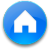 1
2
3
4
5
6
答案
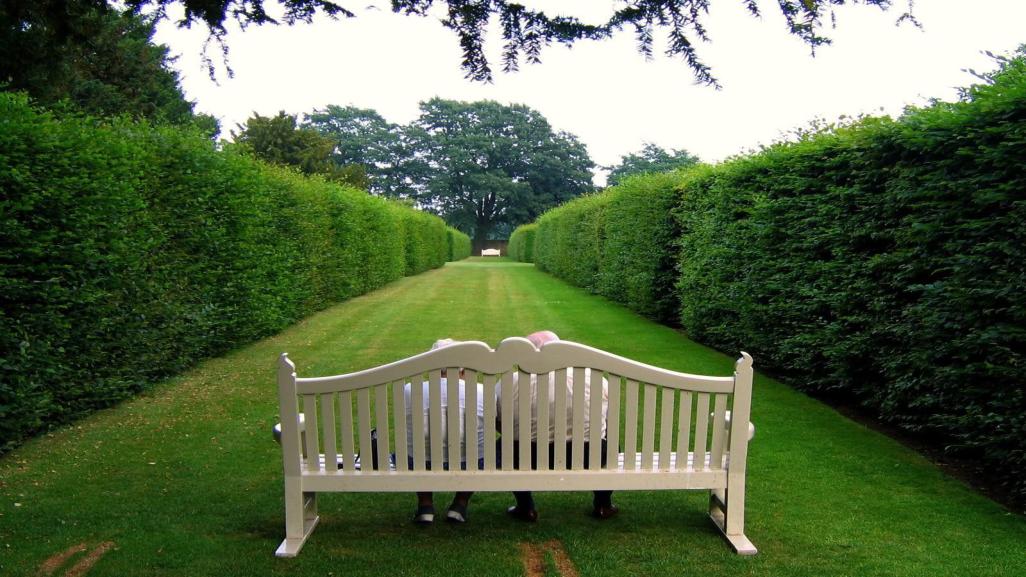 本课结束